Модуль: ПМ 01 УП  Приём заказов  на изготовление изделий.Блок: »Изготовление юбки».Учебный элемент: «Оформление паспорта заказа».
СПб  ГБП  ОУ  «ИПЛ»

Сумарокова Ирина Валериевна

Мастер у/п
Бланки квитанций на предприятии. Паспорт заказа.
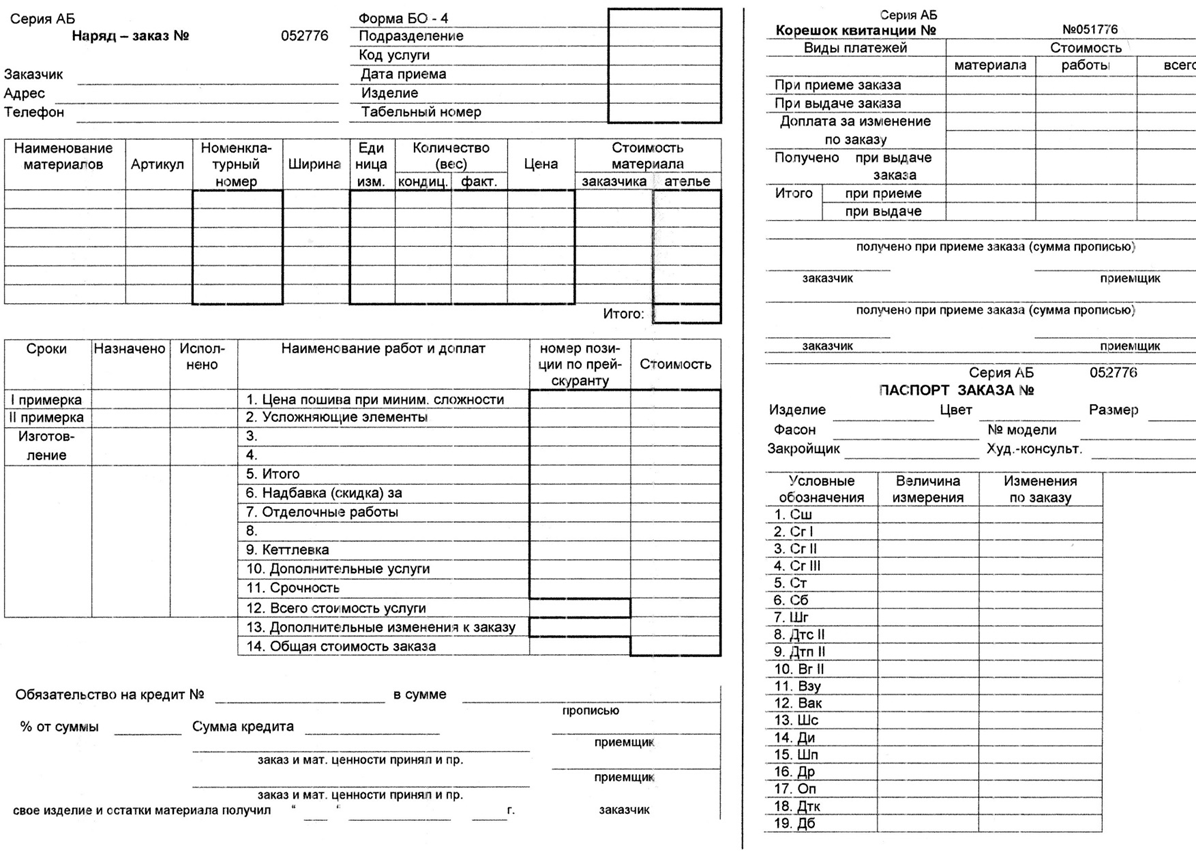 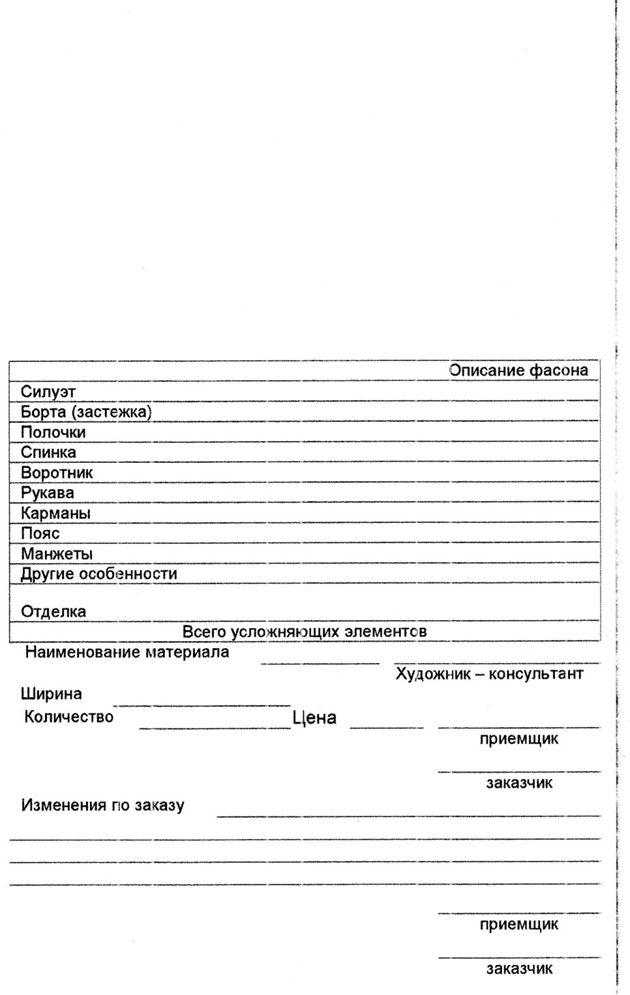 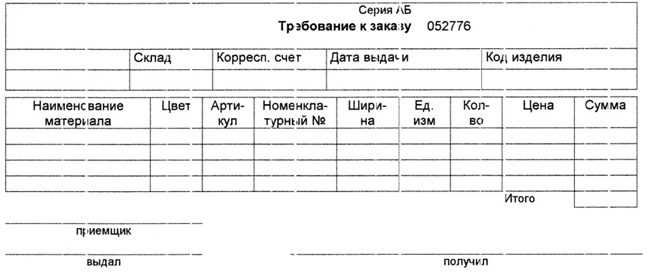 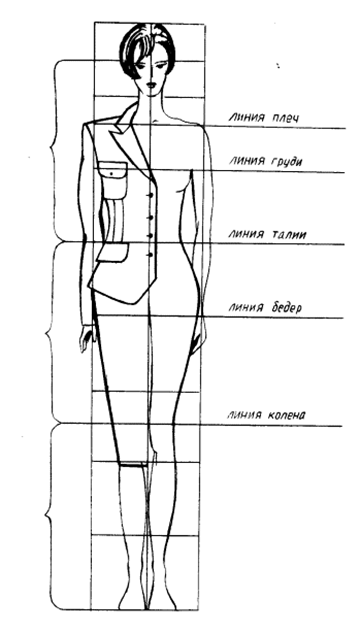 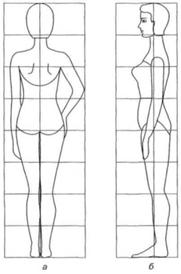 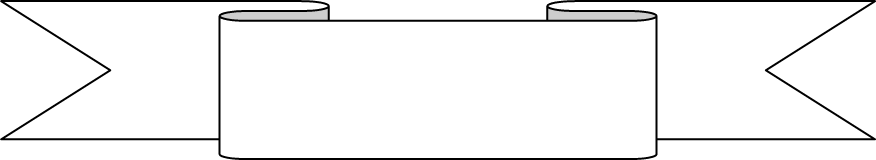 Ижорский 
политехнический лицей
Санкт- Петербург
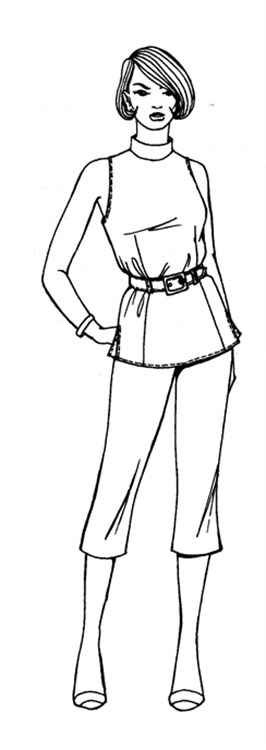 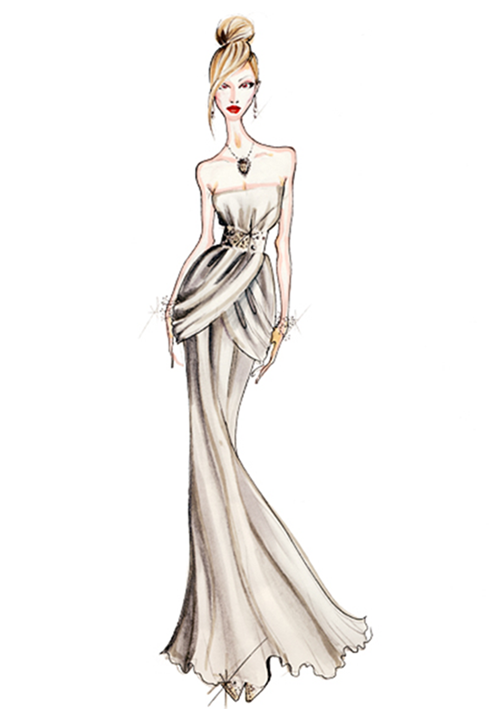 ДНЕВНИК 
ПРИЕМА ЗАКАЗОВ

 Группы №   
по профессии «Закройщик»

 Фамилия

 ______________________________

 Имя __________________________
 Отчество ________________________
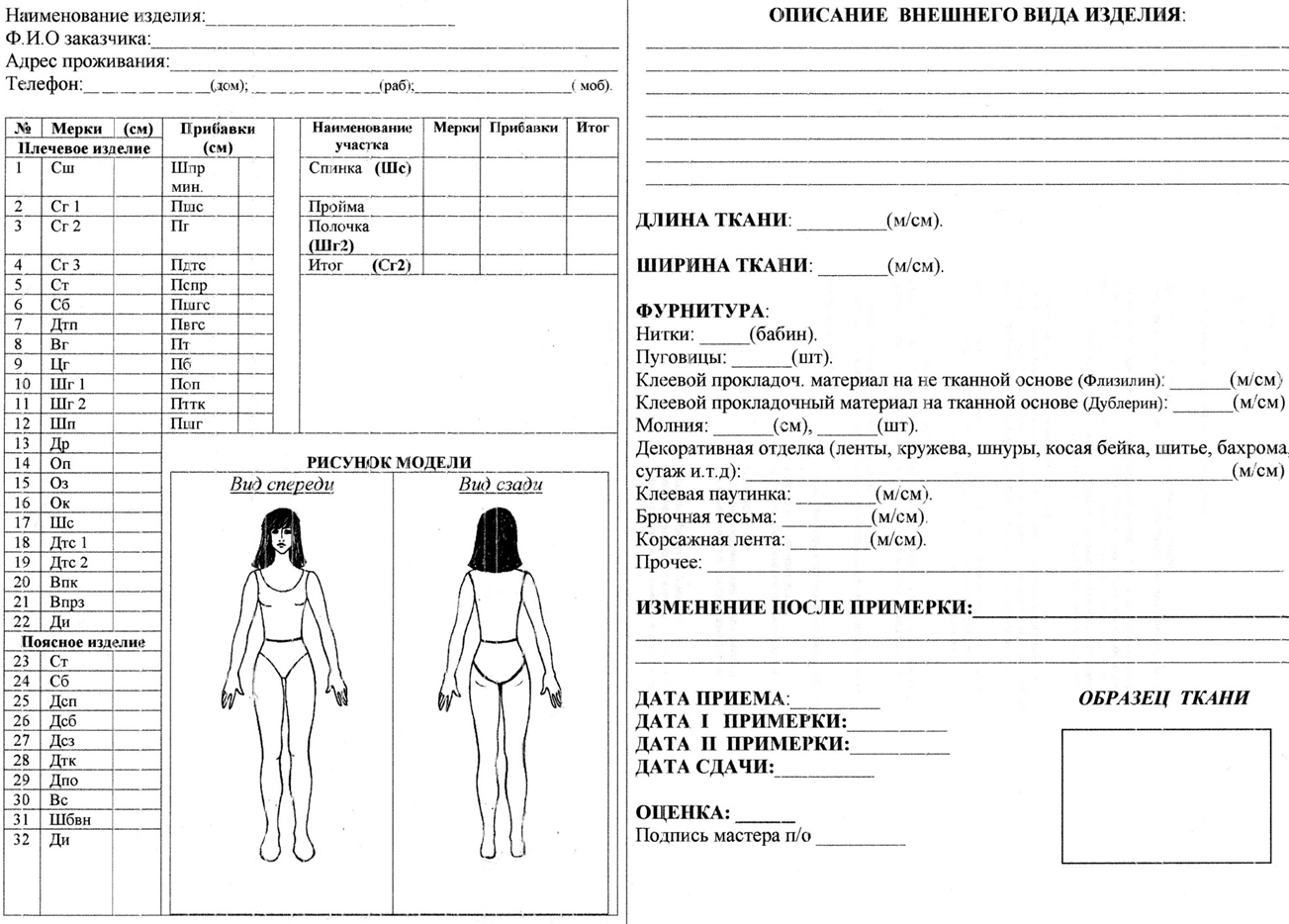